Où’est qu’tu d’meuthes?
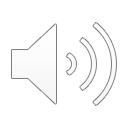 Where do you live?
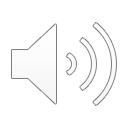 Jé d’meuthe en Jèrri
I live in Jersey
Jé d’meuthe à Ste Mathie
I live in St Mary
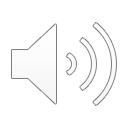 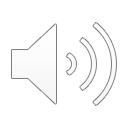 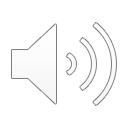 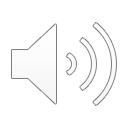 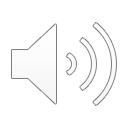 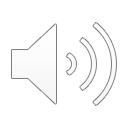 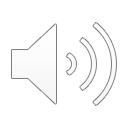 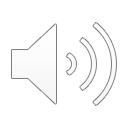 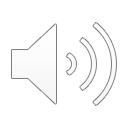 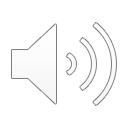 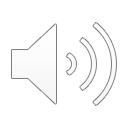 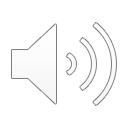 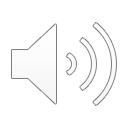